Facilitating Virtual Chapter PresentationsChapter Leaders Meeting
Evan Lemoine and James Rumph
ACFE Chapter Leaders Committee
© 2020 Association of Certified Fraud Examiners, Inc.
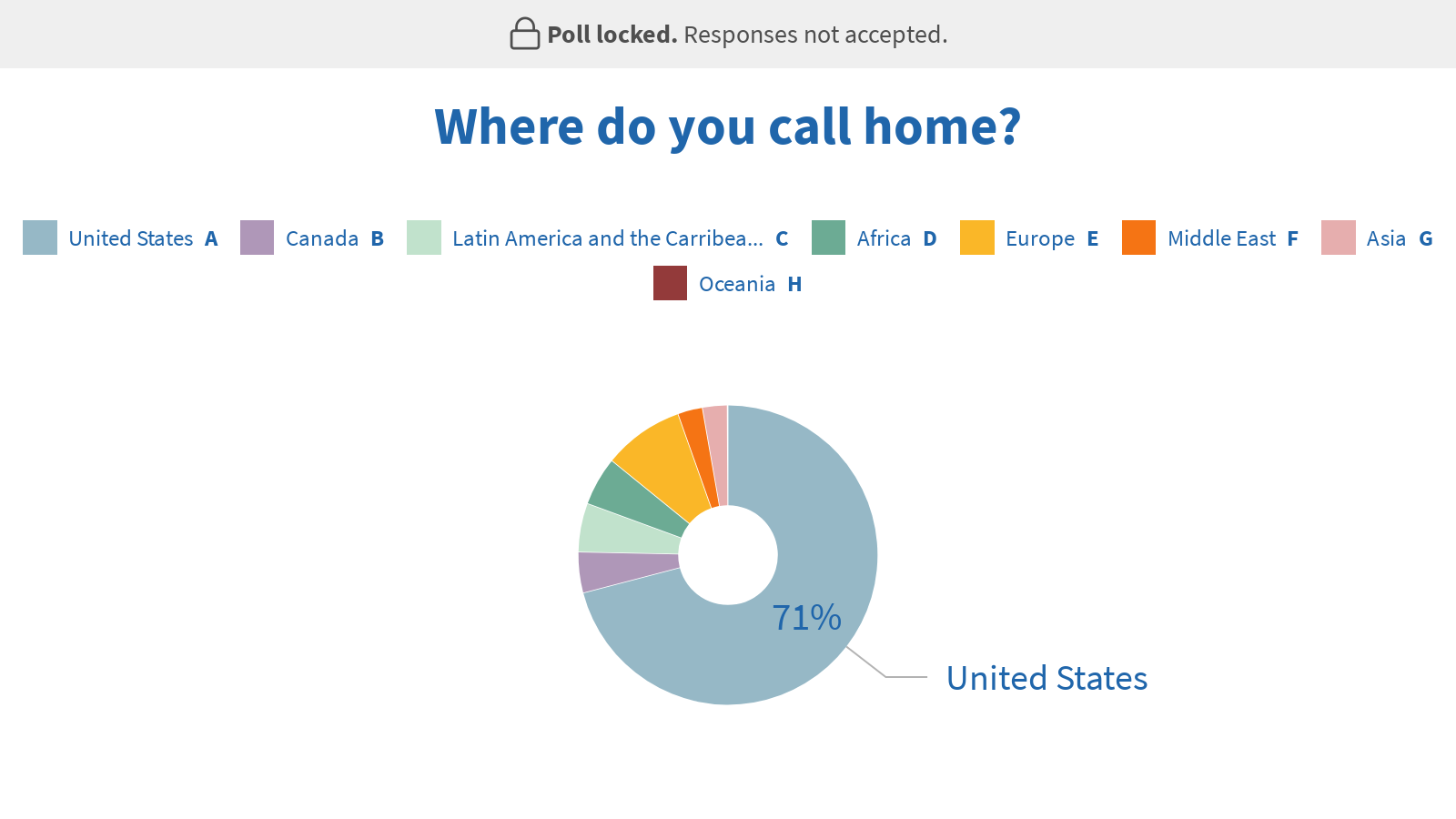 © 2020 Association of Certified Fraud Examiners, Inc.
Facilitating Virtual Chapter Presentations
Presentation (60 min.)
COVID-19 Demand
Pre-Event
Initial Considerations
Platform selection
Speaker Instructions
Technical Test Sessions
Attendee Instructions
Event
Post-Event
Break (10 min.)

Collaboration Break Out (30 min.)

Wrap Up (10 min.)

Resources
Tomorrow: Retaining Members
© 2020 Association of Certified Fraud Examiners, Inc.
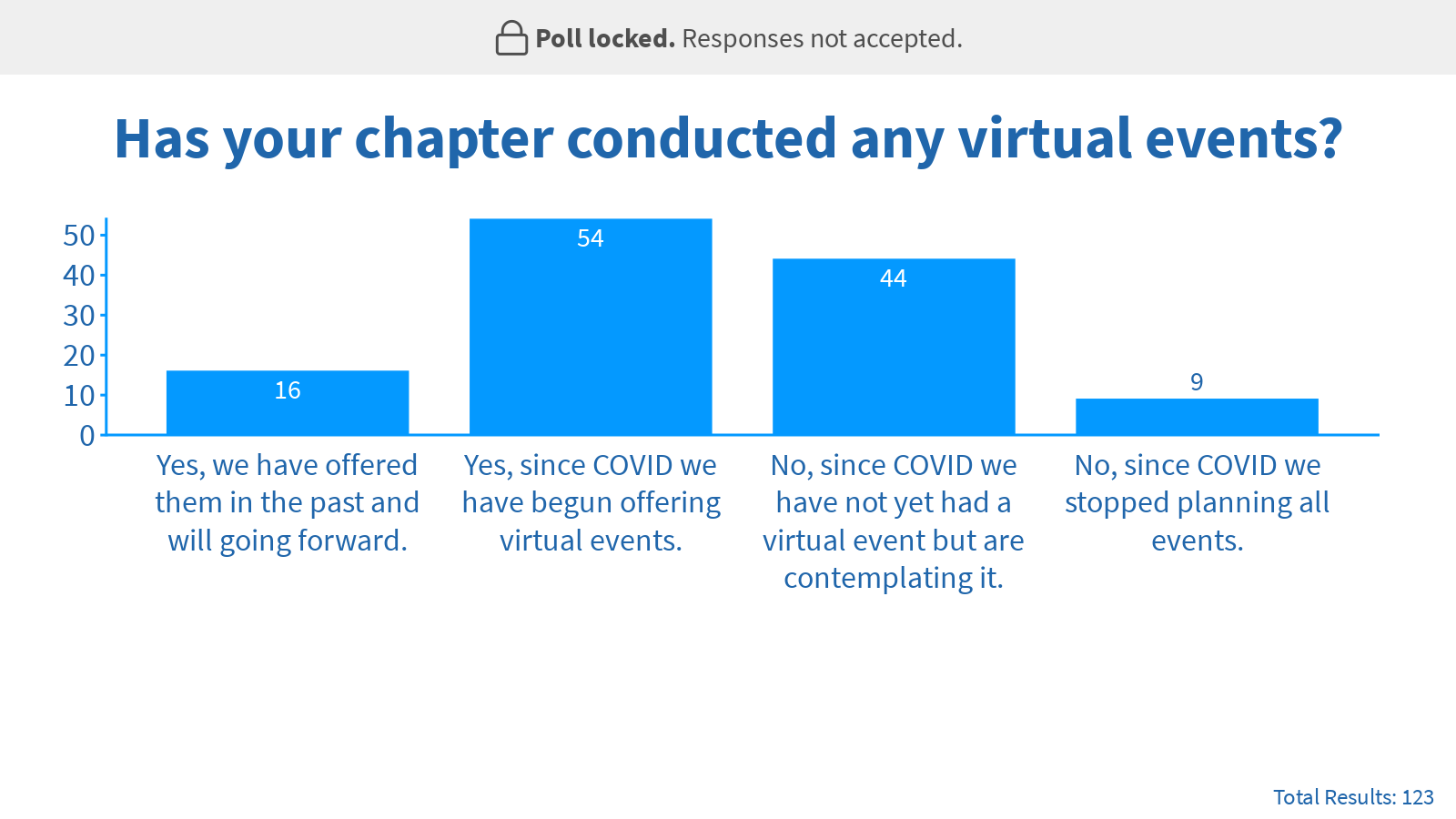 © 2020 Association of Certified Fraud Examiners, Inc.
COVID-19 Demand
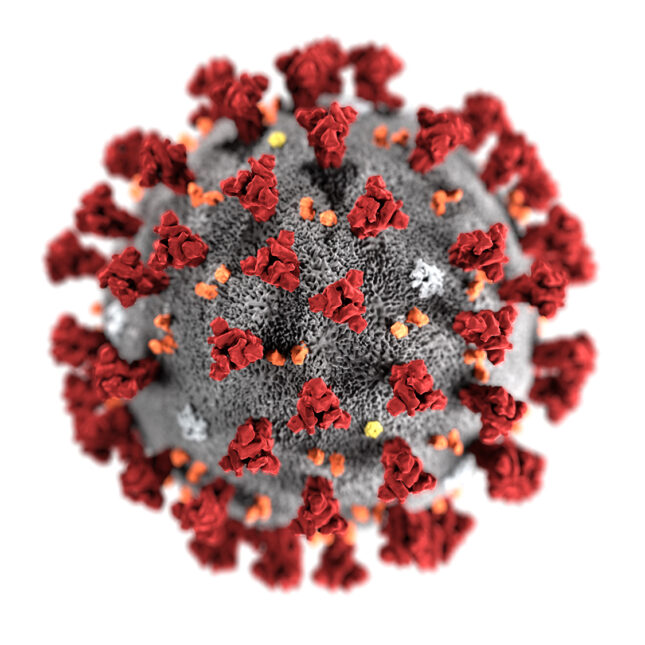 © 2020 Association of Certified Fraud Examiners, Inc.
Pre-EventInitial Considerations
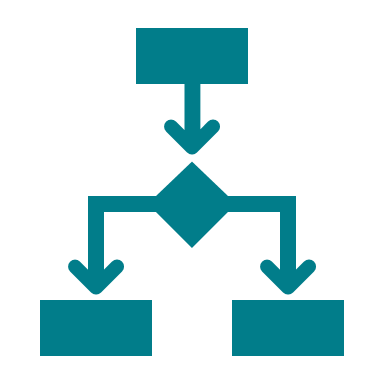 Speaker selection

Length

Scheduling

Video

Recording

Collaboration break out(s)

Pricing
© 2020 Association of Certified Fraud Examiners, Inc.
Pre-EventPlatform Selection
Integrated Features:
© 2020 Association of Certified Fraud Examiners, Inc.
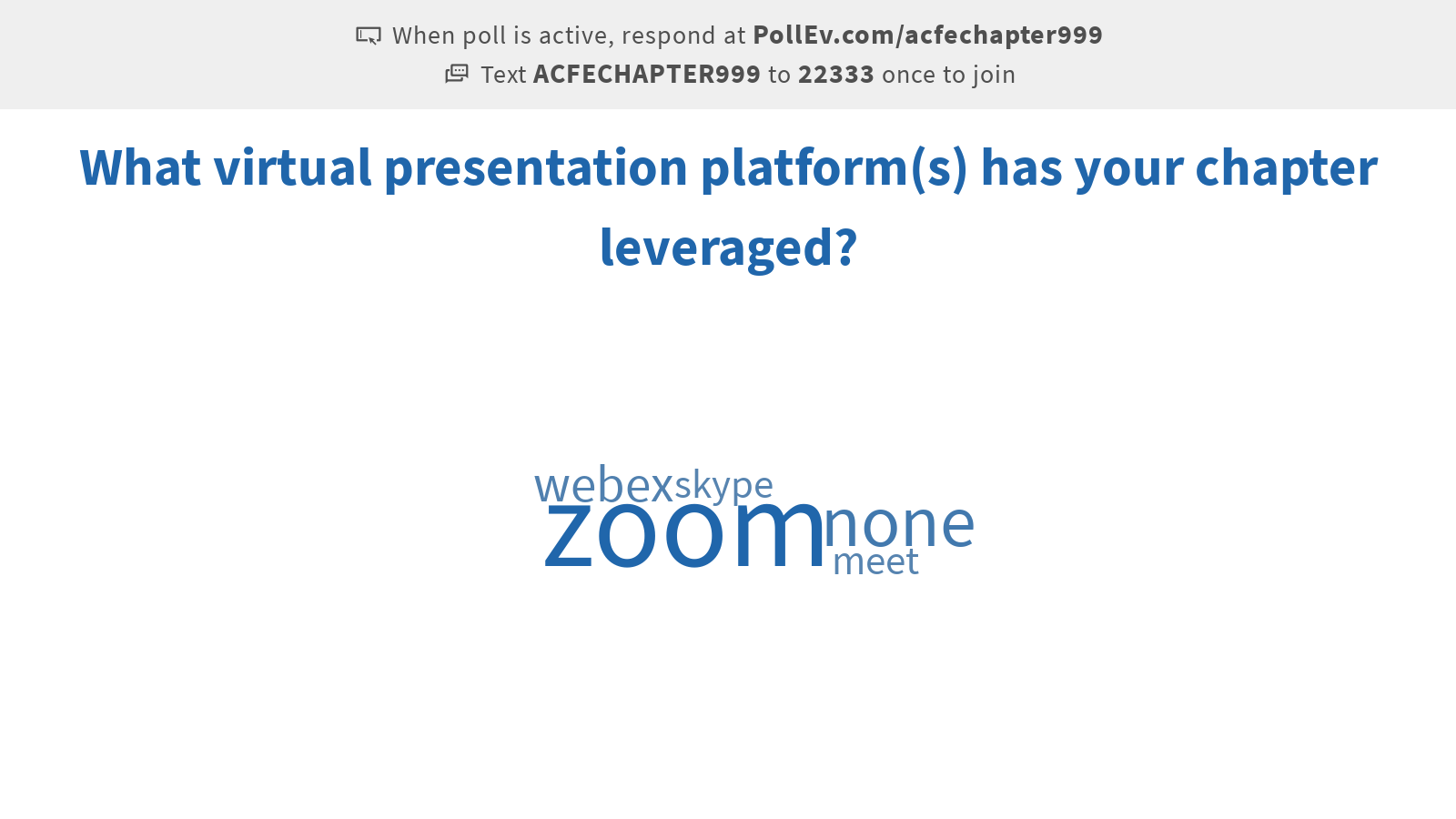 © 2020 Association of Certified Fraud Examiners, Inc.
Pre-EventSpeaker Instructions
Approach:

Question Approach

Recording

Resources










Video:

Location

Camera Angle

Wired Ethernet

VPNs/Firewalls
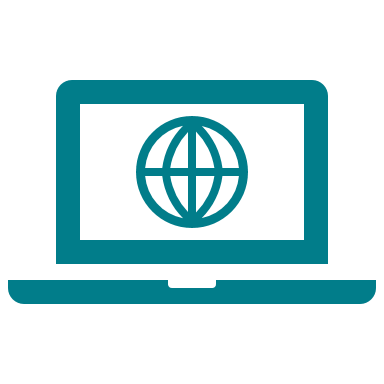 © 2020 Association of Certified Fraud Examiners, Inc.
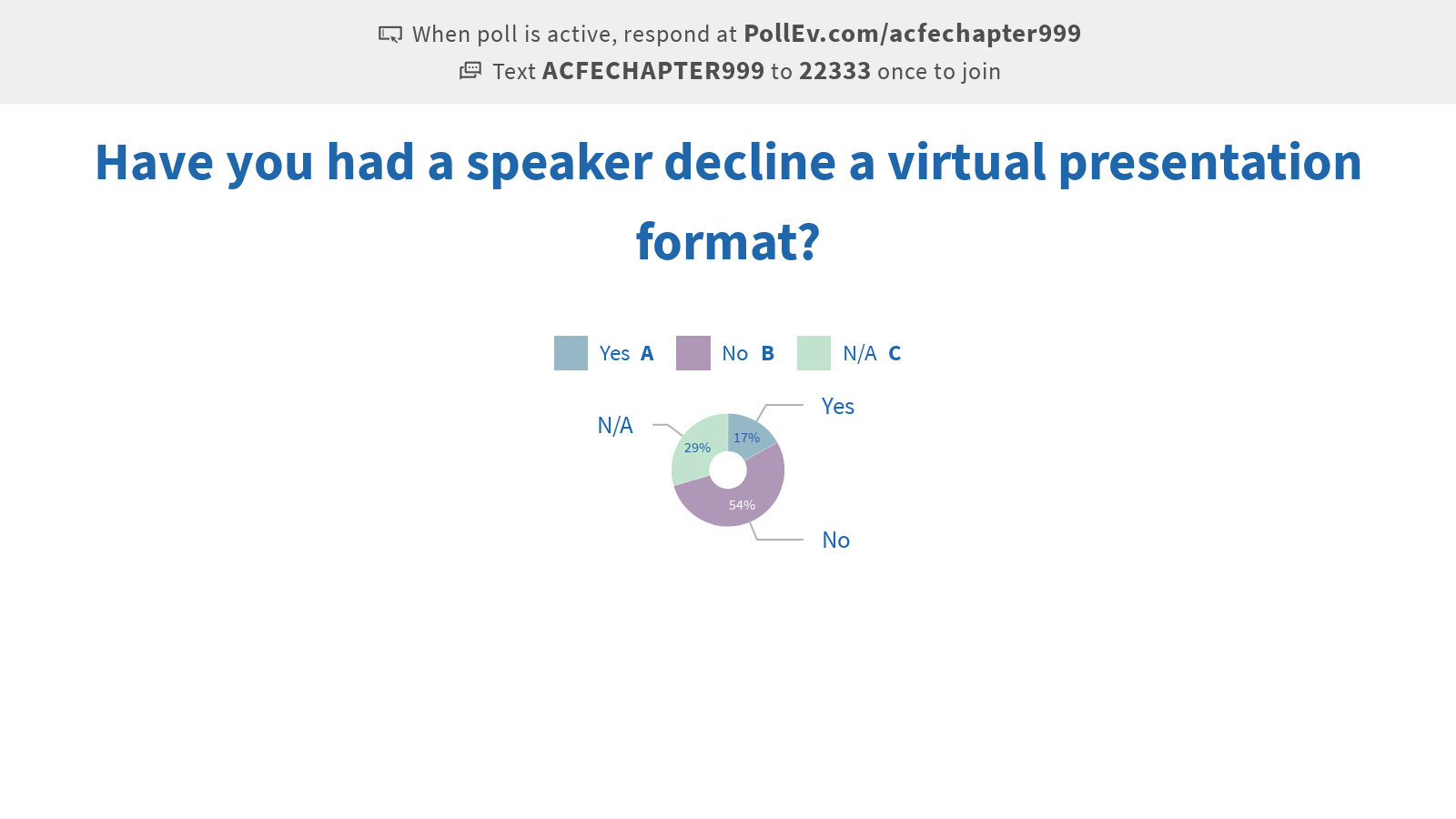 © 2020 Association of Certified Fraud Examiners, Inc.
Pre-EventTechnical Test Sessions
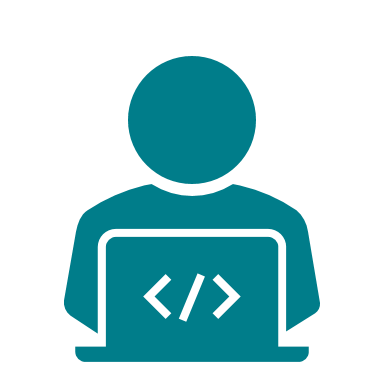 Simulate “live” event

Test all slide features 

Test all platform features
Make sure presenter is comfortable with technologyand roles
© 2020 Association of Certified Fraud Examiners, Inc.
Pre-EventAttendee Instructions
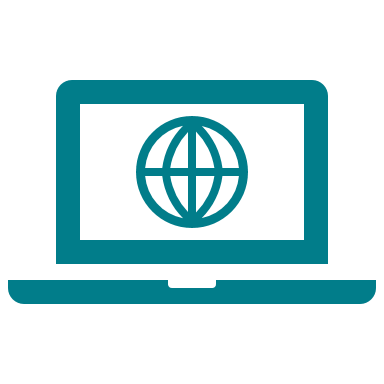 Link

Best supported browsers

Test system capabilities ahead of event

Join event early
© 2020 Association of Certified Fraud Examiners, Inc.
EventHousekeeping
Platform features

Muting expectations

CPE requirements

Surveys inform


Managing distraction

Managing technical difficulties

Collaboration break outs
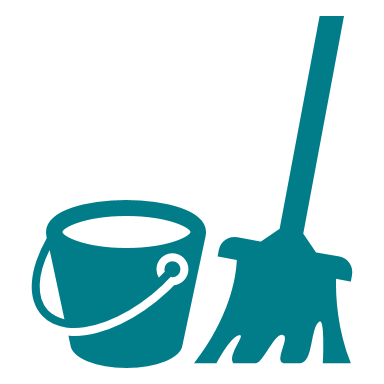 © 2020 Association of Certified Fraud Examiners, Inc.
[Speaker Notes: CPE Notes:
- NASBA CPE are only given for the live webinar and you must participate in 75% of the polling questions to receive a certificate
- Attendance check three times every hour, with at least one check occurring at an irregular interval. In order to receive full credit, you must be in attendance for the duration of the webcast and respond to at least 75% of the attendance questions.
- Archive sign-in sheets to verify your CPE attendance in the event your CPE records are audited.

S13 – 03. Monitoring mechanism for group internet based programs. In addition to meeting all other applicable group program standards and requirements, group internet based programs must employ some type of monitoring mechanism to verify that participants are participating during the duration of the course. The monitoring mechanism must be of sufficient frequency and lack predictability to provide assurance that participants have been engaged throughout the program. If polling questions are used as a monitoring mechanism, at least three polling questions must be used per CPE credit hour. CPE program sponsors should verify with respective state boards on specific polling requirements. 

https://www.nasbaregistry.org/impact-of-covid-19]
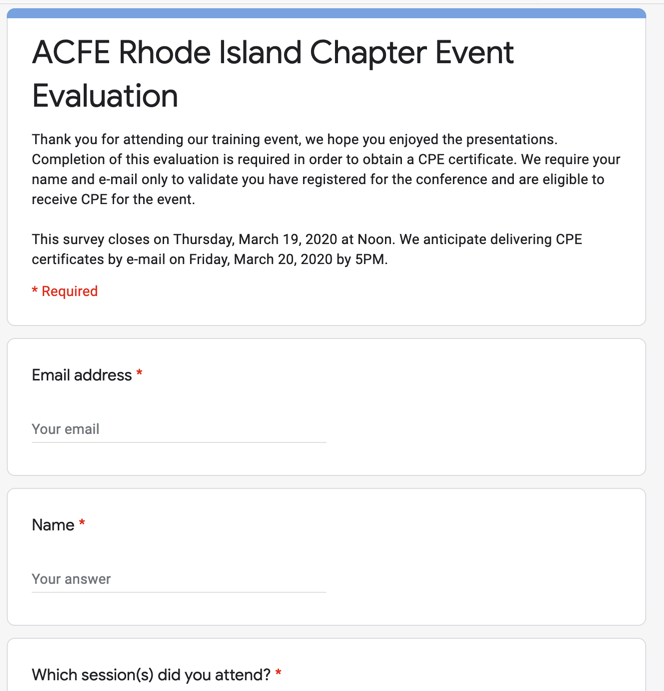 Post-Event
Surveys and Feedback

Continuing Education Credit

Continuous Improvement
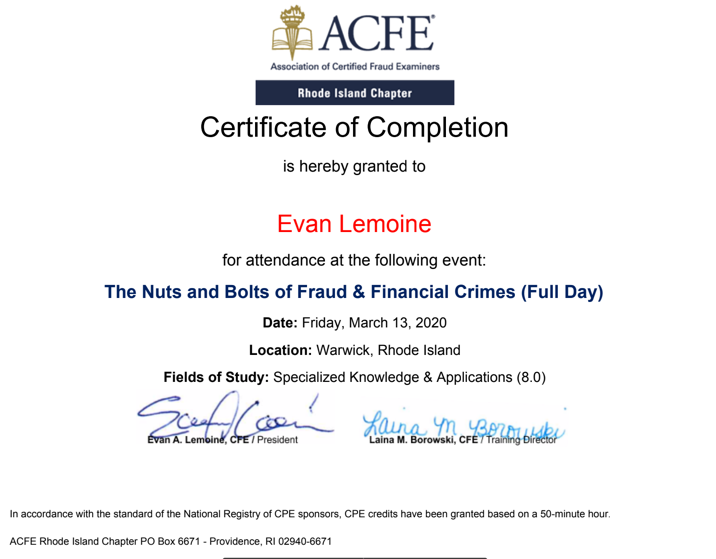 © 2020 Association of Certified Fraud Examiners, Inc.
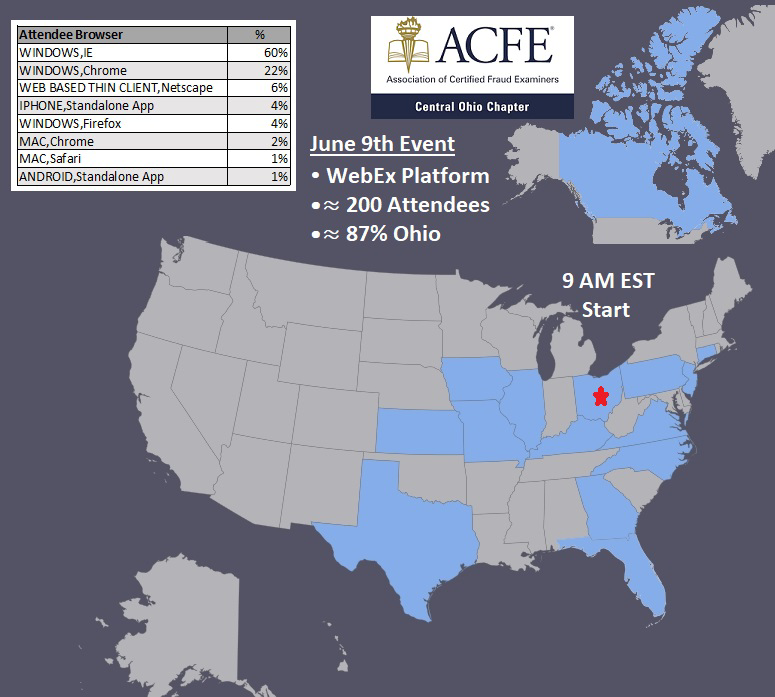 Post-EventData Analysis
© 2020 Association of Certified Fraud Examiners, Inc.
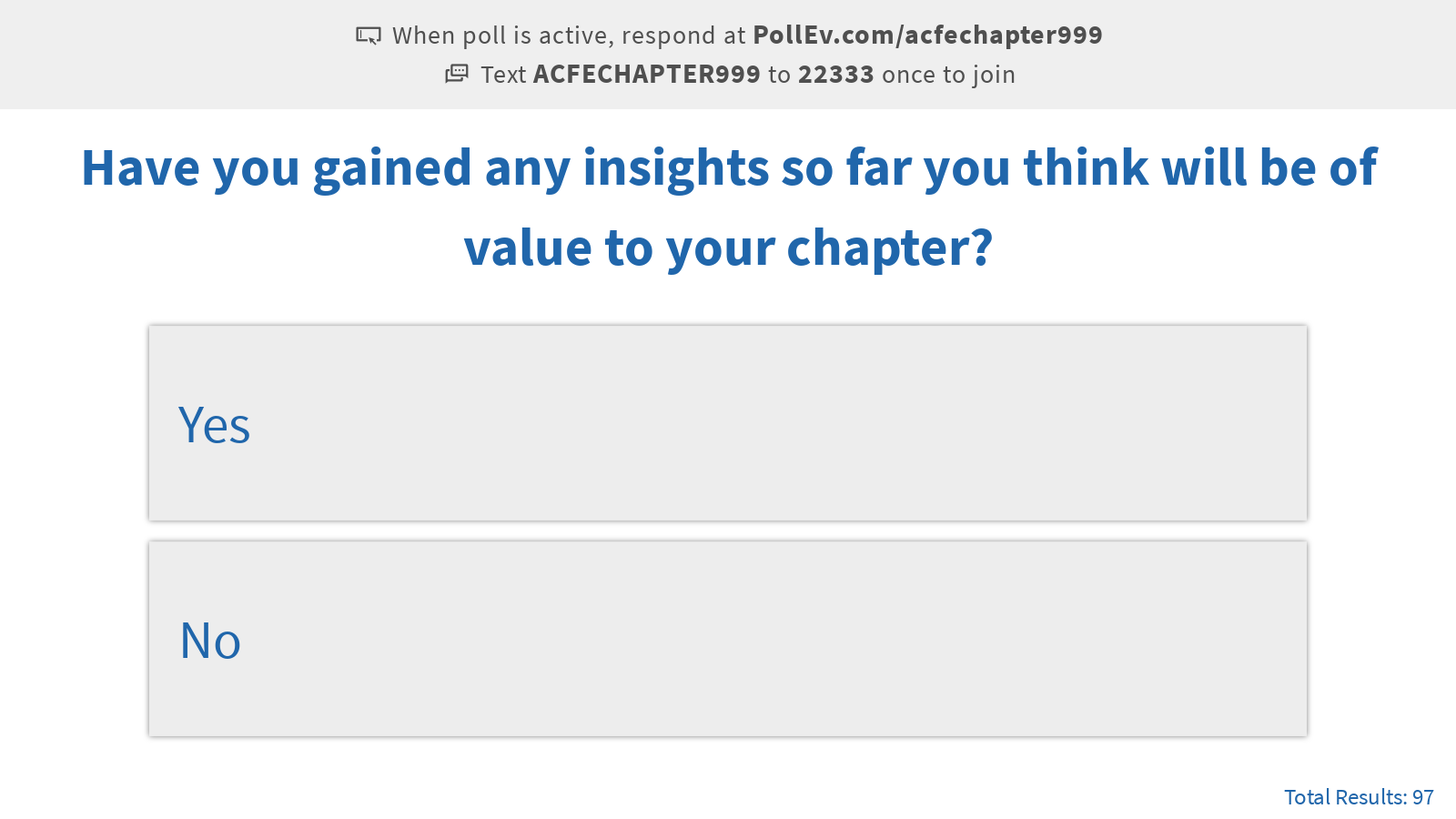 © 2020 Association of Certified Fraud Examiners, Inc.
Collaboration Break Out
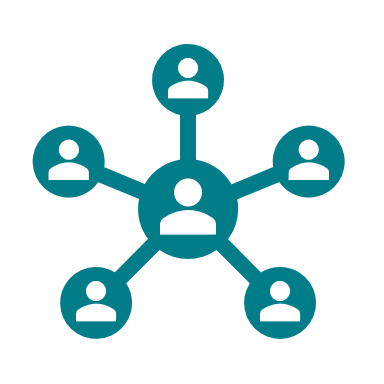 Instructions
© 2020 Association of Certified Fraud Examiners, Inc.
Wrap Up
Group highlights

Tomorrow’s Chapter Leader Meeting:
Retaining Chapter Members During COVID-19

Survey
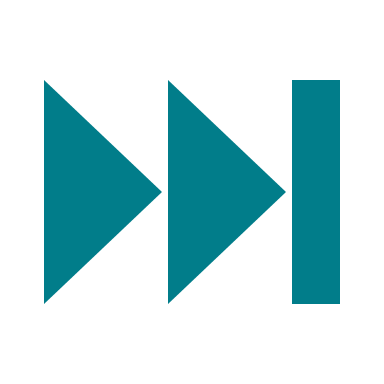 © 2020 Association of Certified Fraud Examiners, Inc.
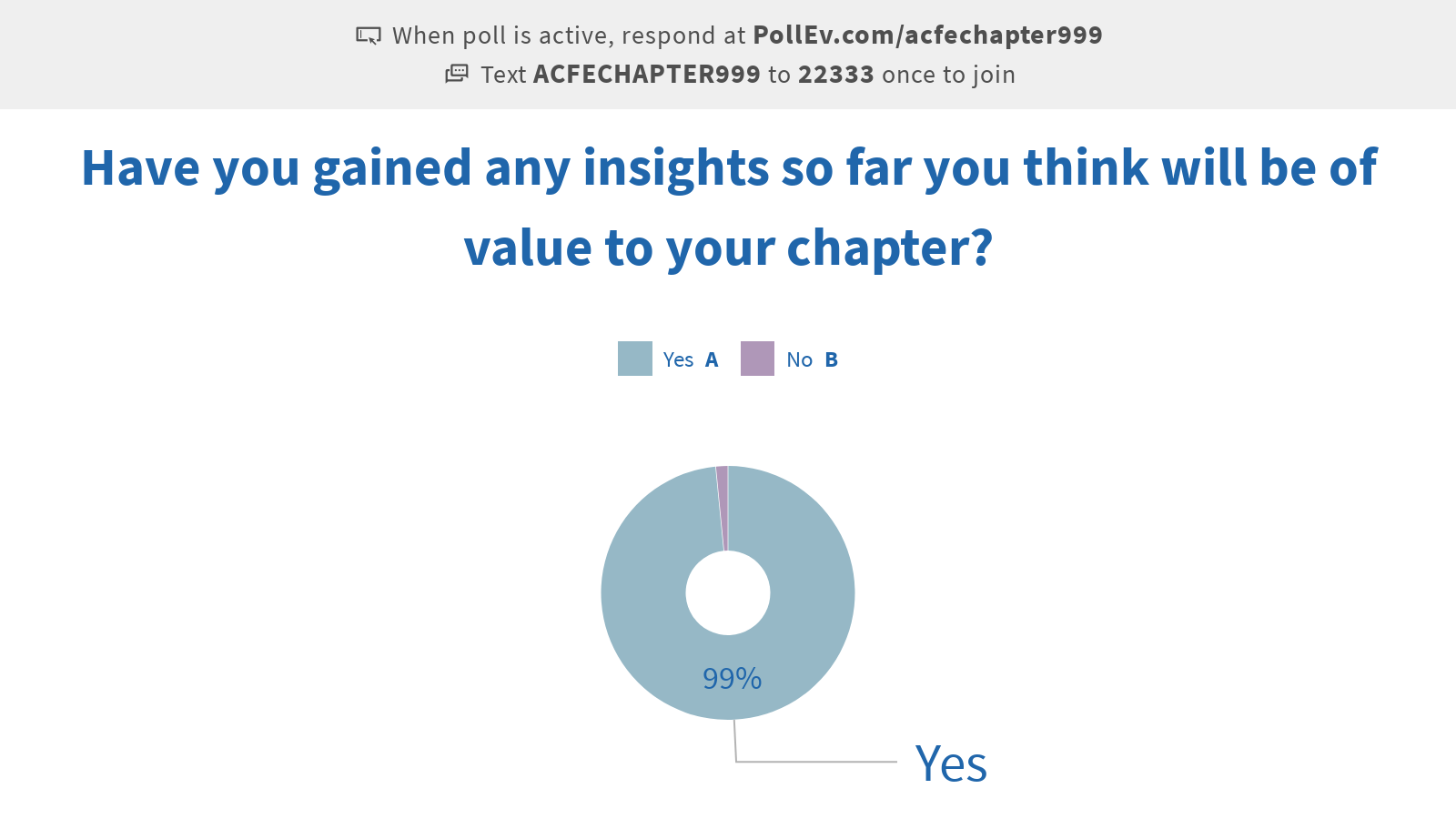 © 2020 Association of Certified Fraud Examiners, Inc.
Resources
Example ACFE speaker agreement (includes film/record and broadcast language)
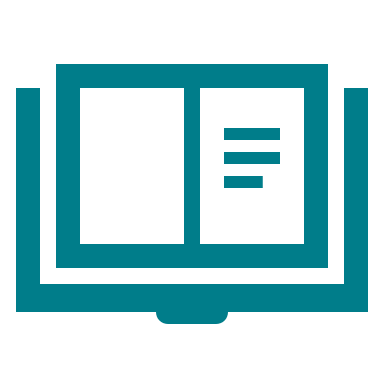 Example ACFE seed questions

National Registry of CPE Sponsors: Impact of COVID-19; NASBA; https://www.nasbaregistry.org/impact-of-covid-19
© 2020 Association of Certified Fraud Examiners, Inc.
Retaining Members During COVID-19Chapter Leaders Meeting
Evan Lemoine and James Rumph
ACFE Chapter Leaders Committee
© 2020 Association of Certified Fraud Examiners, Inc.
Retaining Members During COVID-19
Presentation (60 min.)
Customer Acquisition vs. Retention Costs
COVID-19 Challenges
On-Boarding
Recognition & Reward
Communication
Surveys


Break (10 min.)

Collaboration Break Out (30 min.)

Wrap Up (10 min.)

Resources
© 2020 Association of Certified Fraud Examiners, Inc.
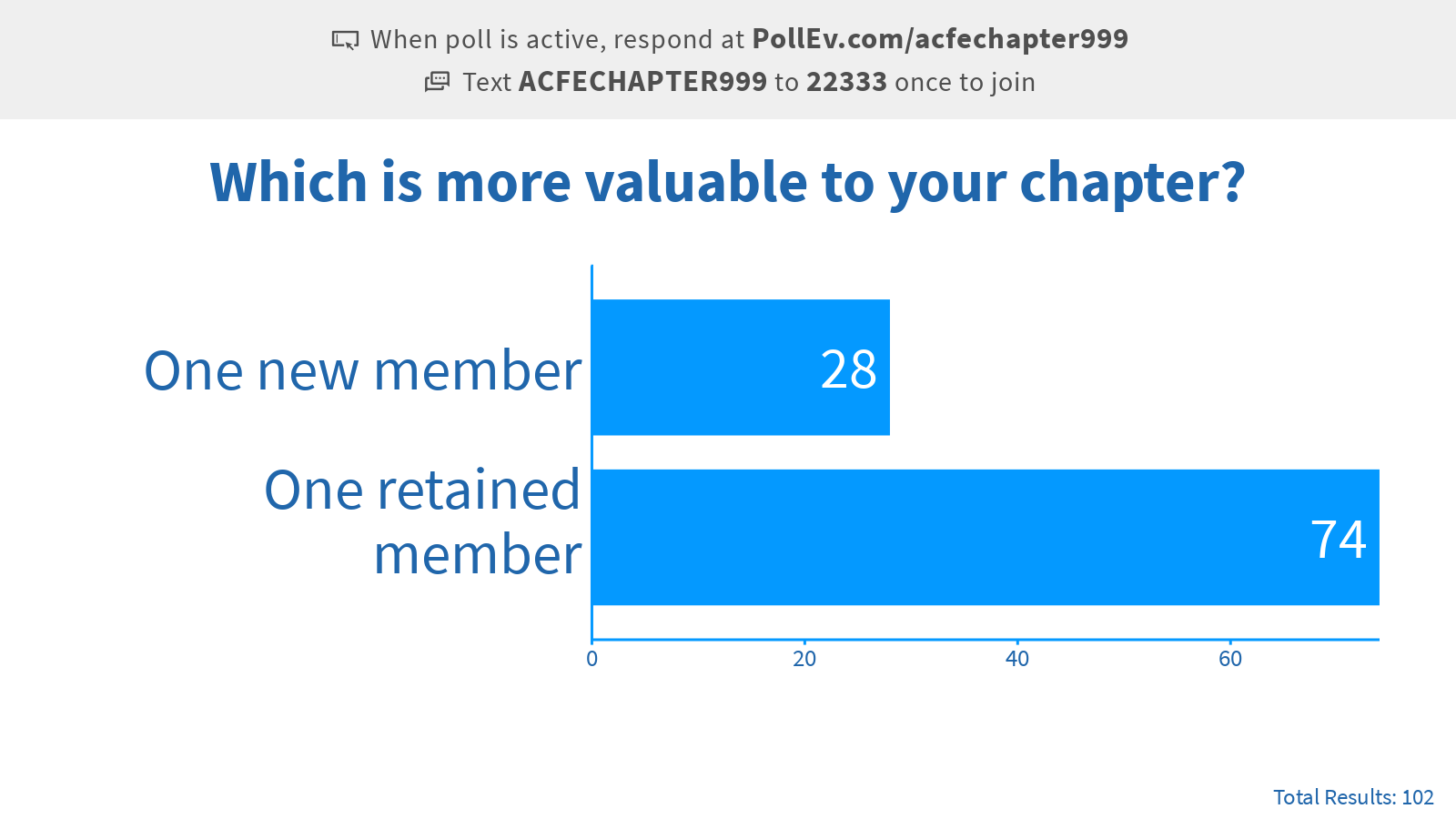 © 2020 Association of Certified Fraud Examiners, Inc.
[Speaker Notes: (]
Customer Acquisition vs. Retention Costs
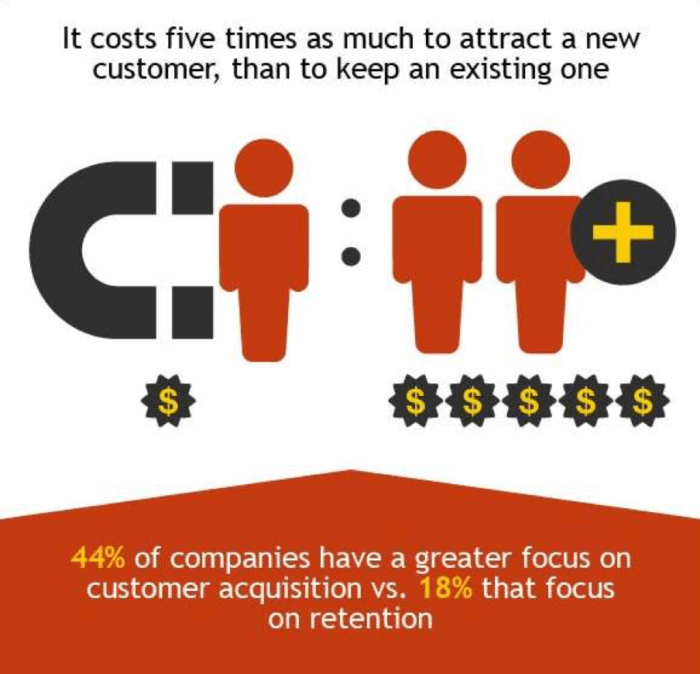 Don't Spend 5 Times More 
Attracting New Customers, 
Nurture The Existing Ones
© 2020 Association of Certified Fraud Examiners, Inc.
COVID-19 Challenges
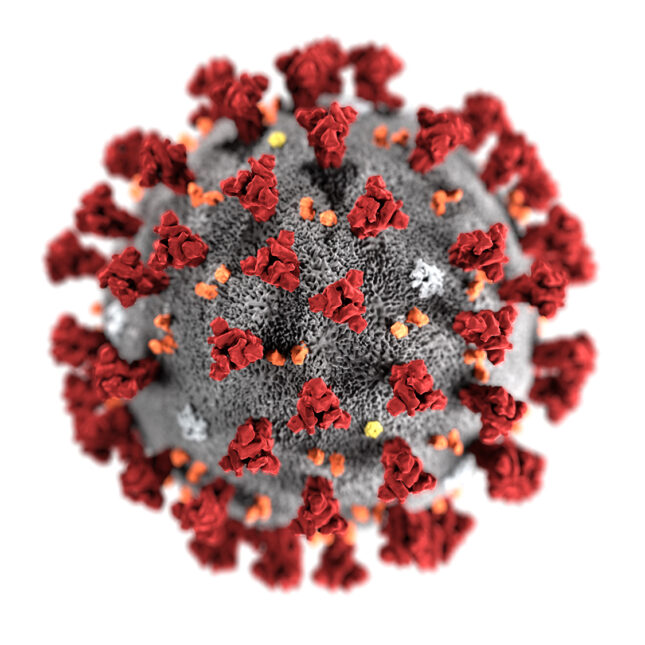 © 2020 Association of Certified Fraud Examiners, Inc.
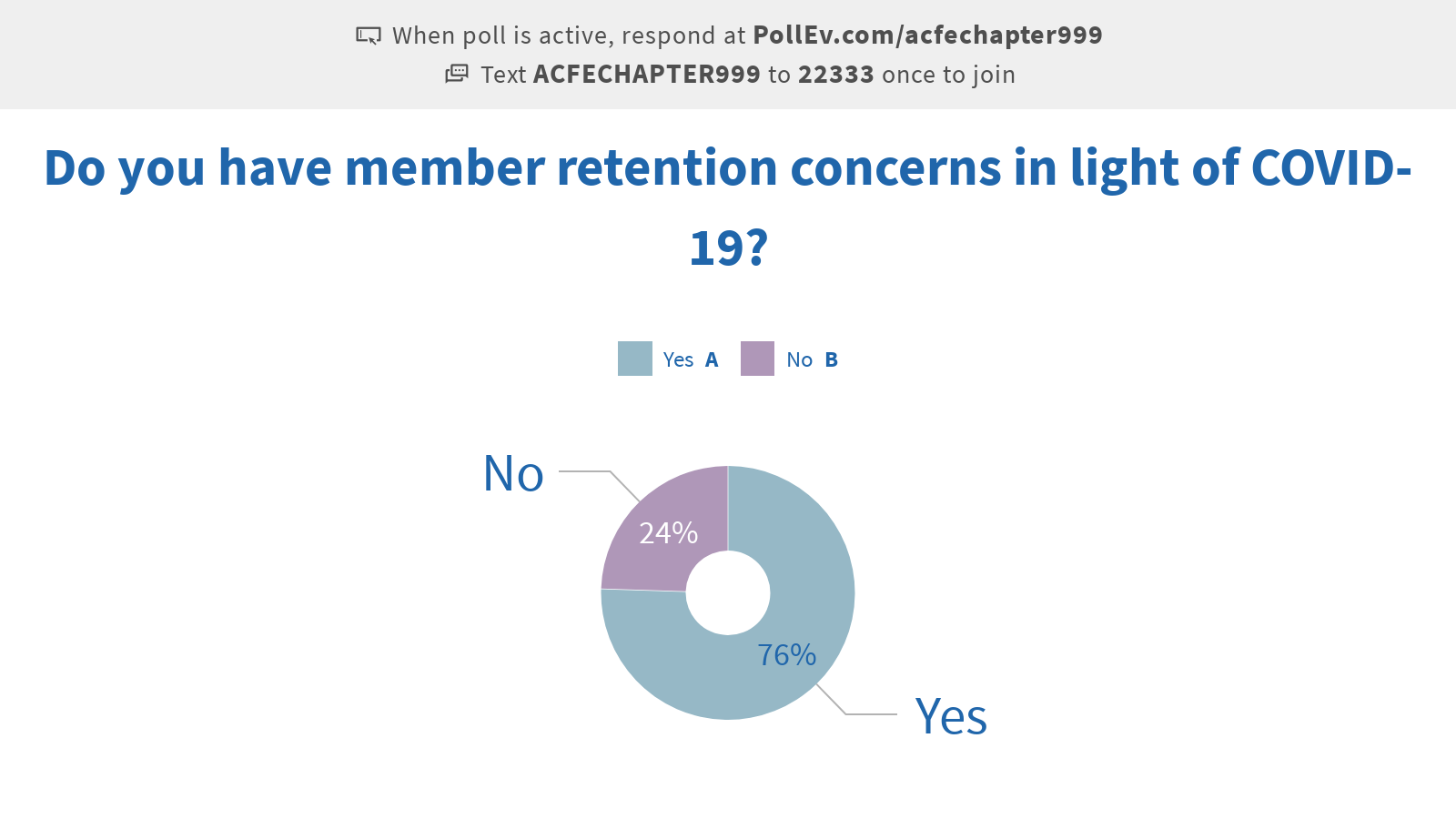 © 2020 Association of Certified Fraud Examiners, Inc.
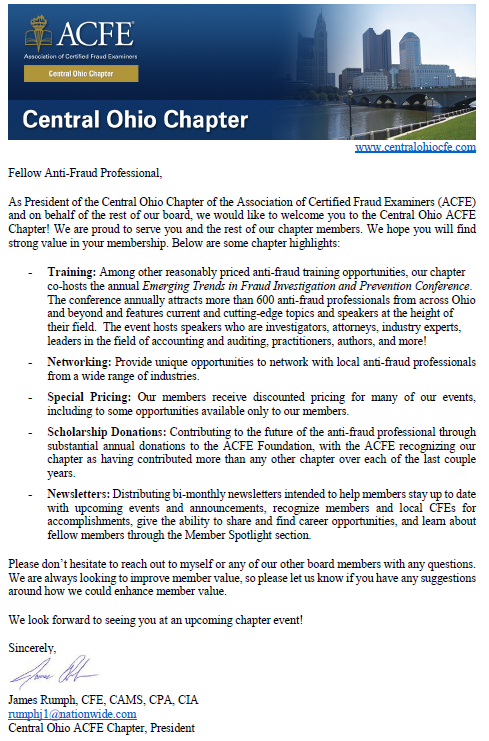 OnboardingWelcome Emails
Personalized email
Signed letter
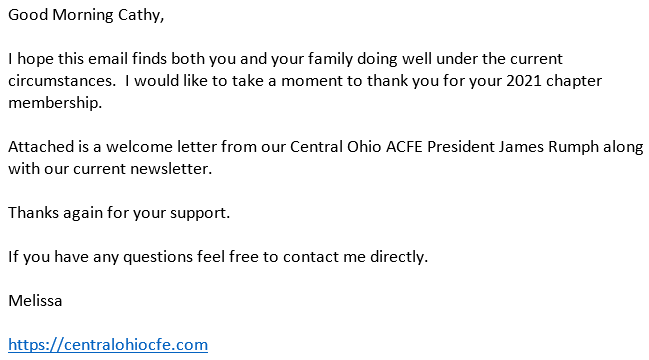 © 2020 Association of Certified Fraud Examiners, Inc.
[Speaker Notes: Sending personalized e-mails helps attaches a person to it to reach out to.
Many organizations uses some association management system, it can also mean updating “who” is sending those messages and that customized messages are updated annually.]
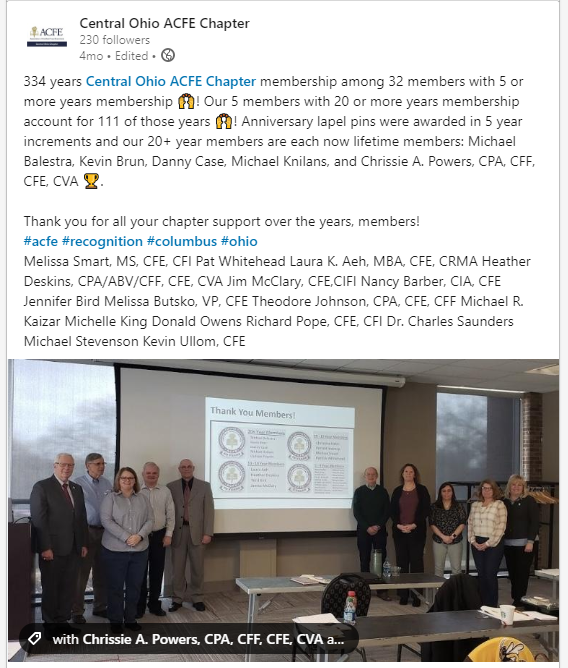 Recognition & Reward
Membership Years
Example:

Lapel pins given to recognize in 5 year increments

Recognized at chapter event and on social media

Lifetime membership awarded to 20+ year members
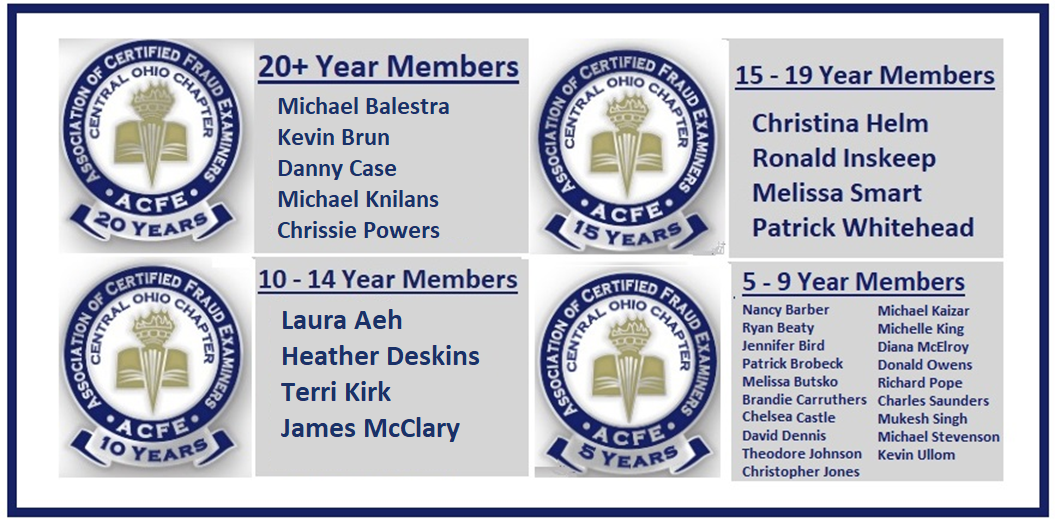 © 2020 Association of Certified Fraud Examiners, Inc.
Recognition & RewardOther Public Appreciation
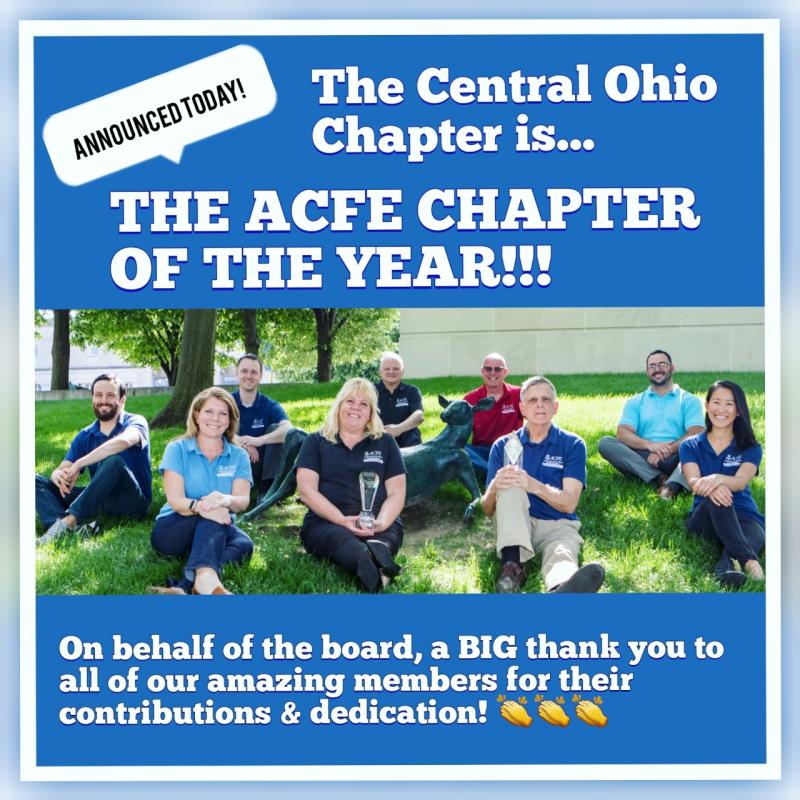 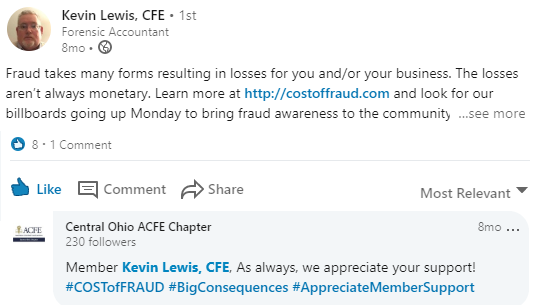 © 2020 Association of Certified Fraud Examiners, Inc.
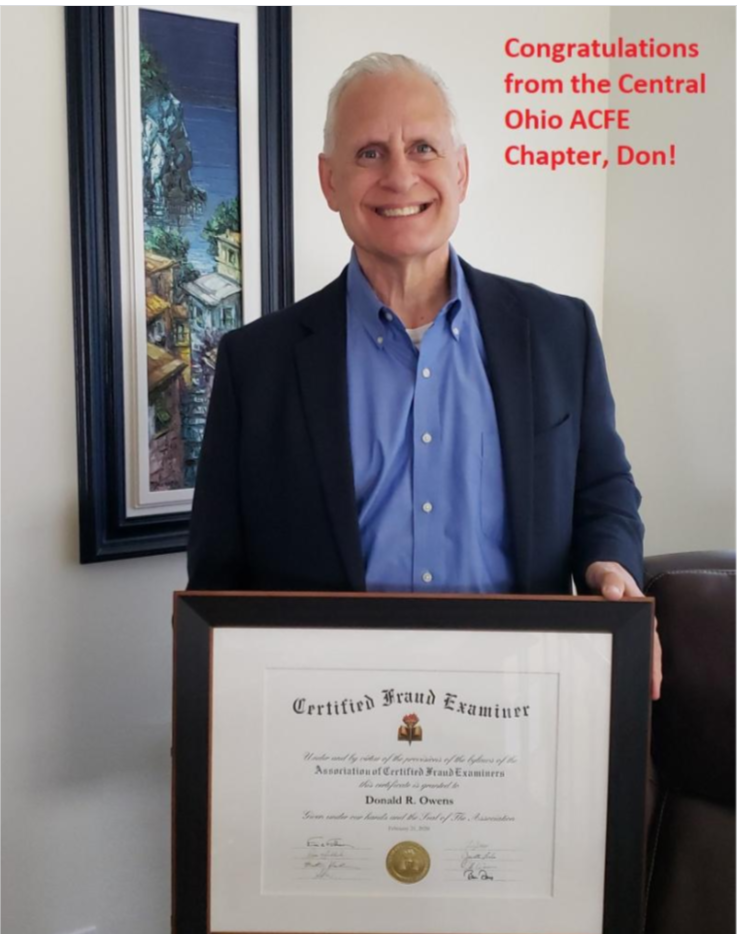 Recognition & RewardEarning CFE
Newsletters
Social media posts
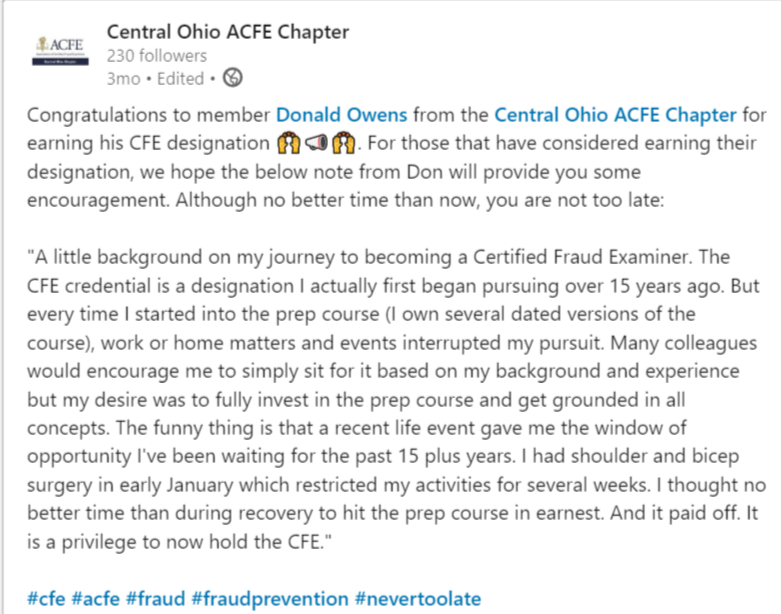 © 2020 Association of Certified Fraud Examiners, Inc.
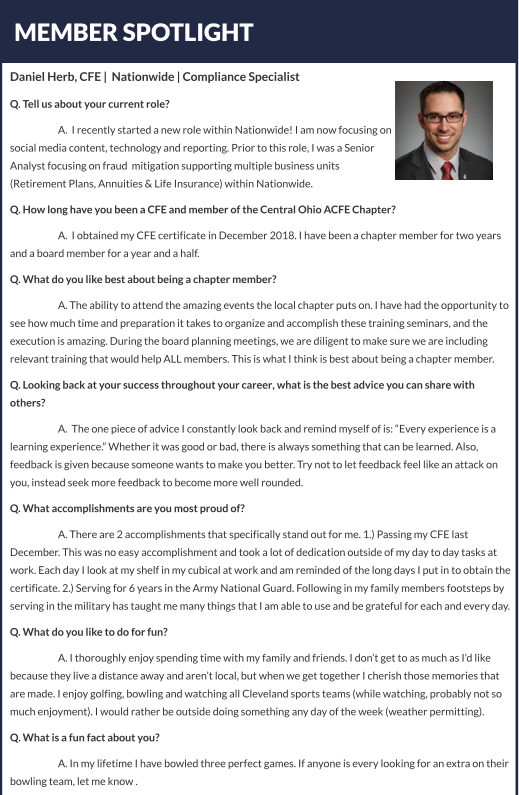 Recognition & RewardMember Spotlights
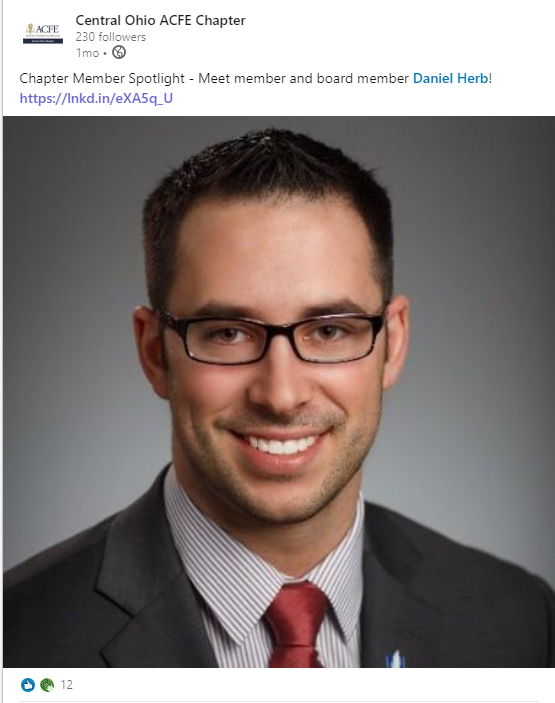 Newsletters

Social media posts

Website
© 2020 Association of Certified Fraud Examiners, Inc.
Recognition & RewardMember Point System
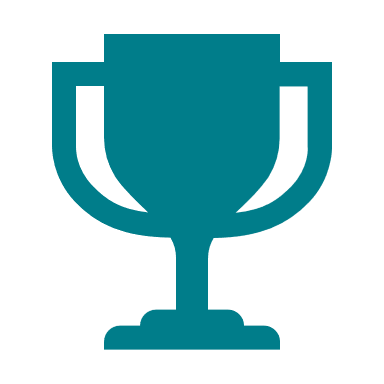 Members receive points for:

Attending training events

Referring a new member

Following/posting on social media

Volunteering
© 2020 Association of Certified Fraud Examiners, Inc.
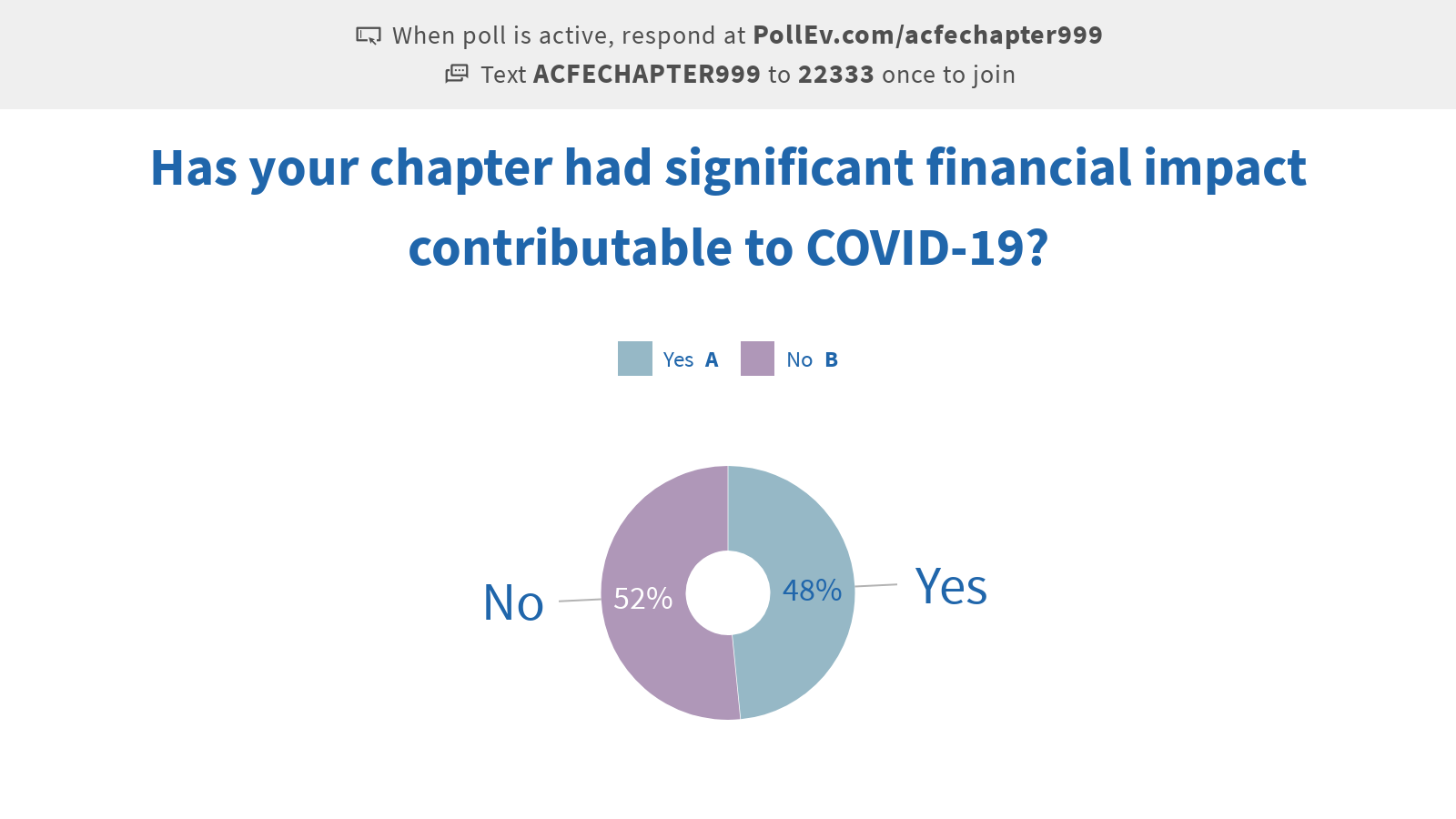 © 2020 Association of Certified Fraud Examiners, Inc.
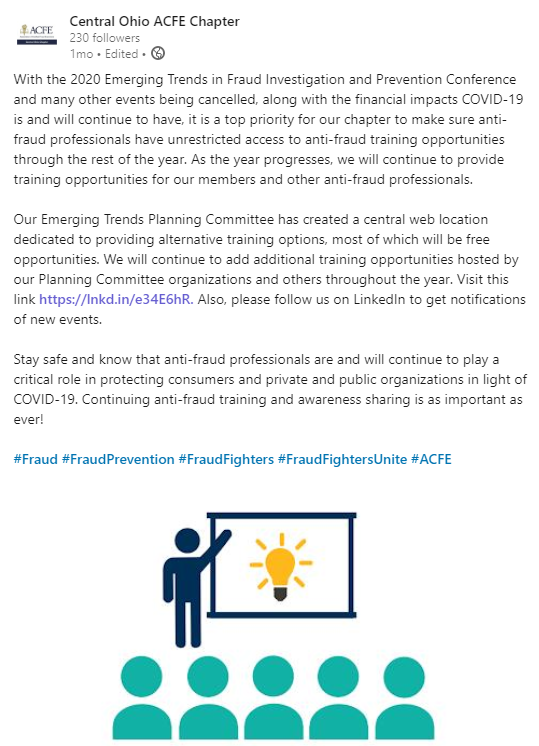 CommunicationShare Other Training
Help make sure members have plenty of training opportunities
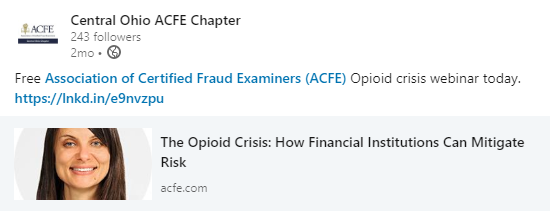 © 2020 Association of Certified Fraud Examiners, Inc.
CommunicationShare ACFE Resources
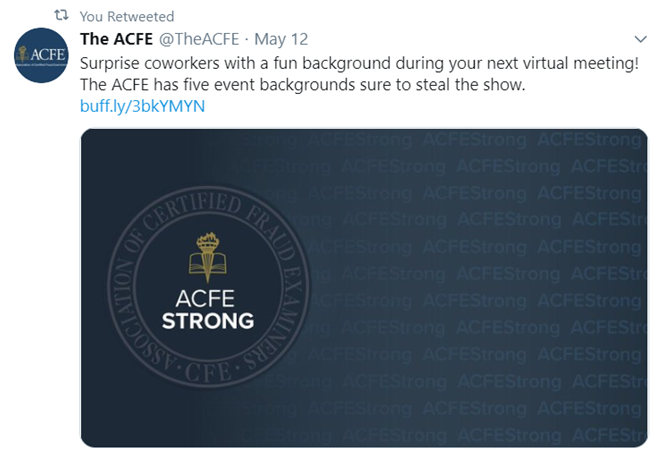 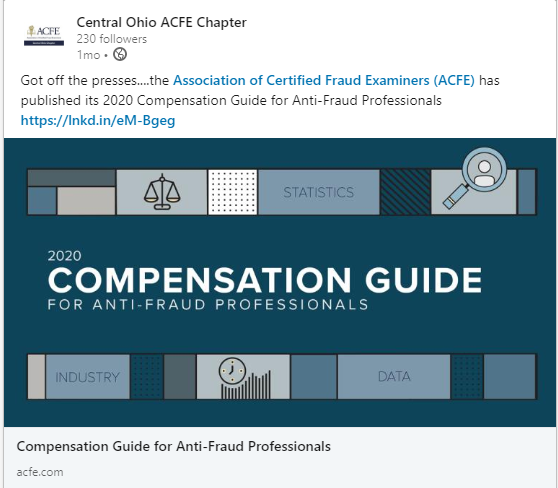 © 2020 Association of Certified Fraud Examiners, Inc.
CommunicationPublic Awareness Campaign
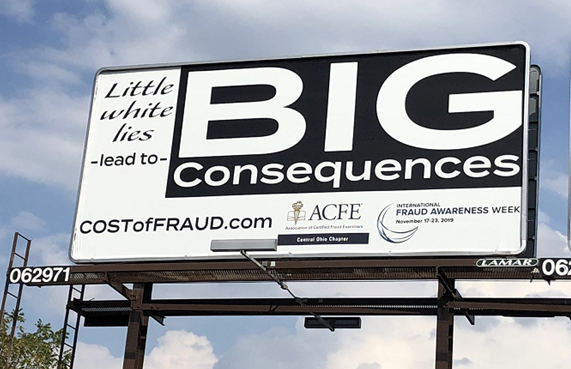 Think Tank
Billboards
Social Media
Proclamations
Articles
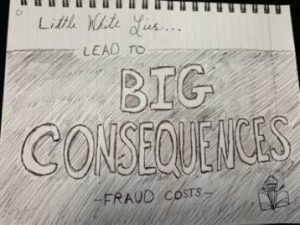 © 2020 Association of Certified Fraud Examiners, Inc.
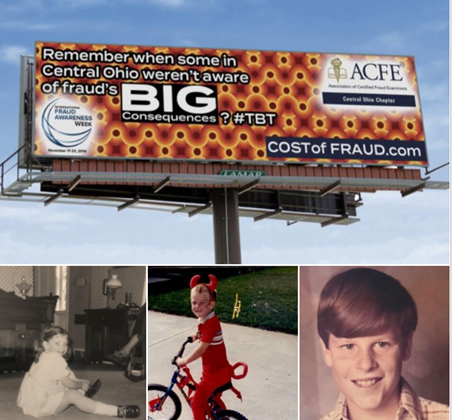 CommunicationFun
Rough Monday Morning?
Taco Tuesday
Board Member #TBT
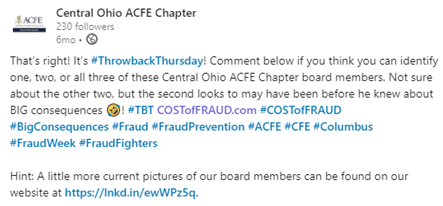 © 2020 Association of Certified Fraud Examiners, Inc.
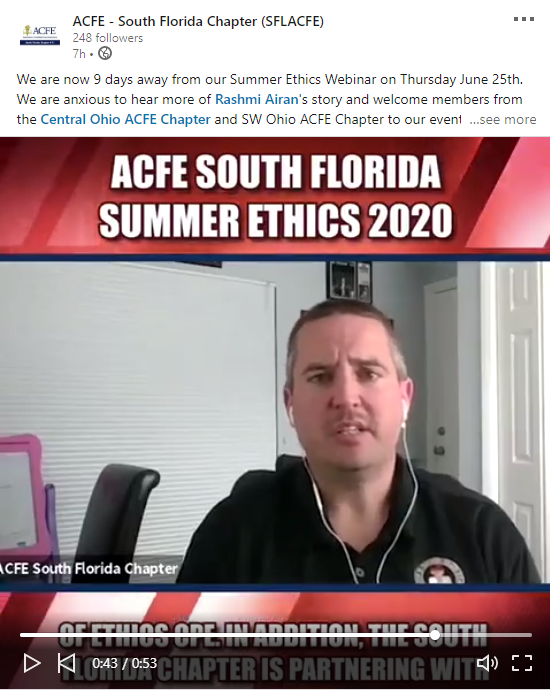 CommunicationVideos
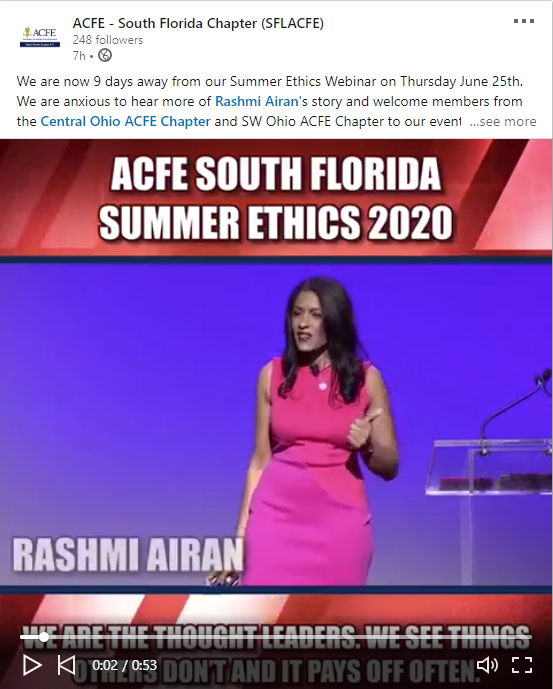 © 2020 Association of Certified Fraud Examiners, Inc.
SurveysExpectations vs. Experience
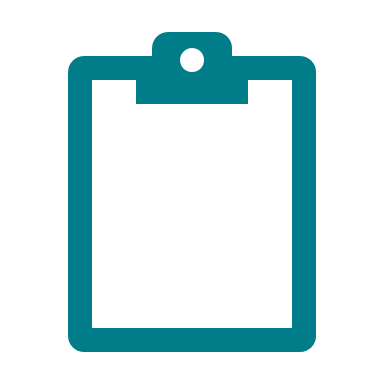 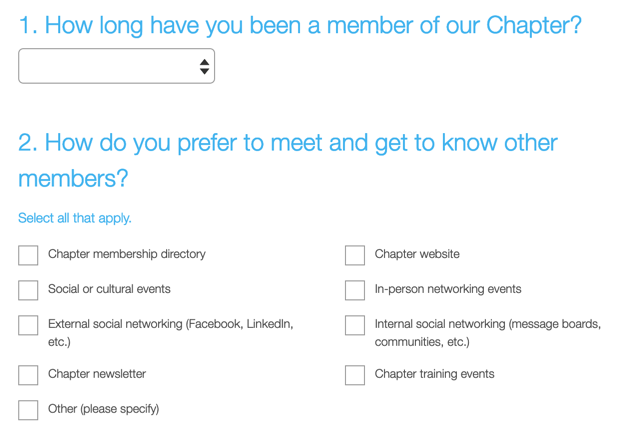 © 2020 Association of Certified Fraud Examiners, Inc.
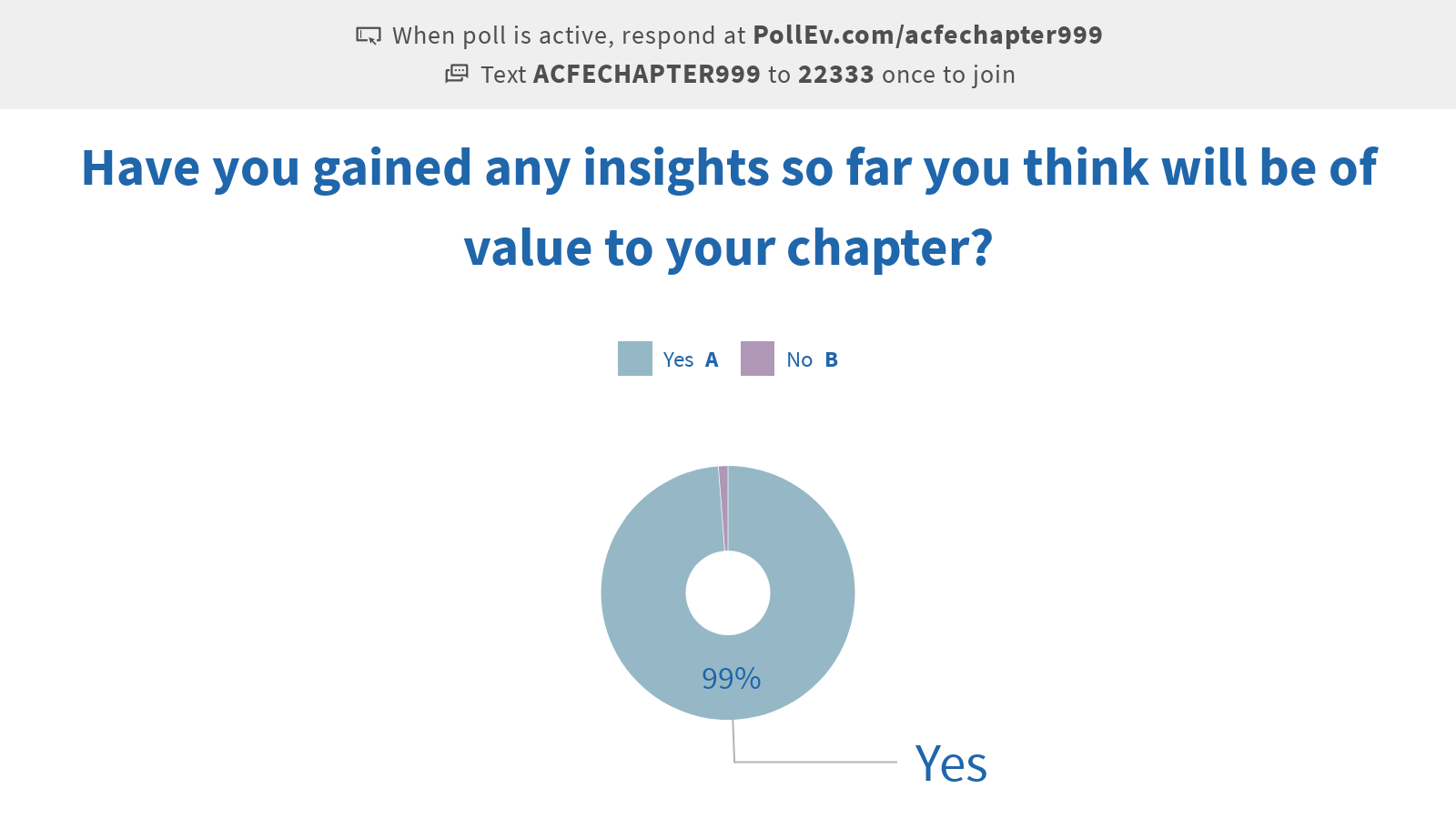 © 2020 Association of Certified Fraud Examiners, Inc.
Collaboration Break Out
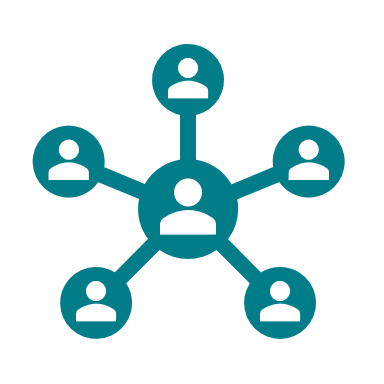 Instructions
© 2020 Association of Certified Fraud Examiners, Inc.
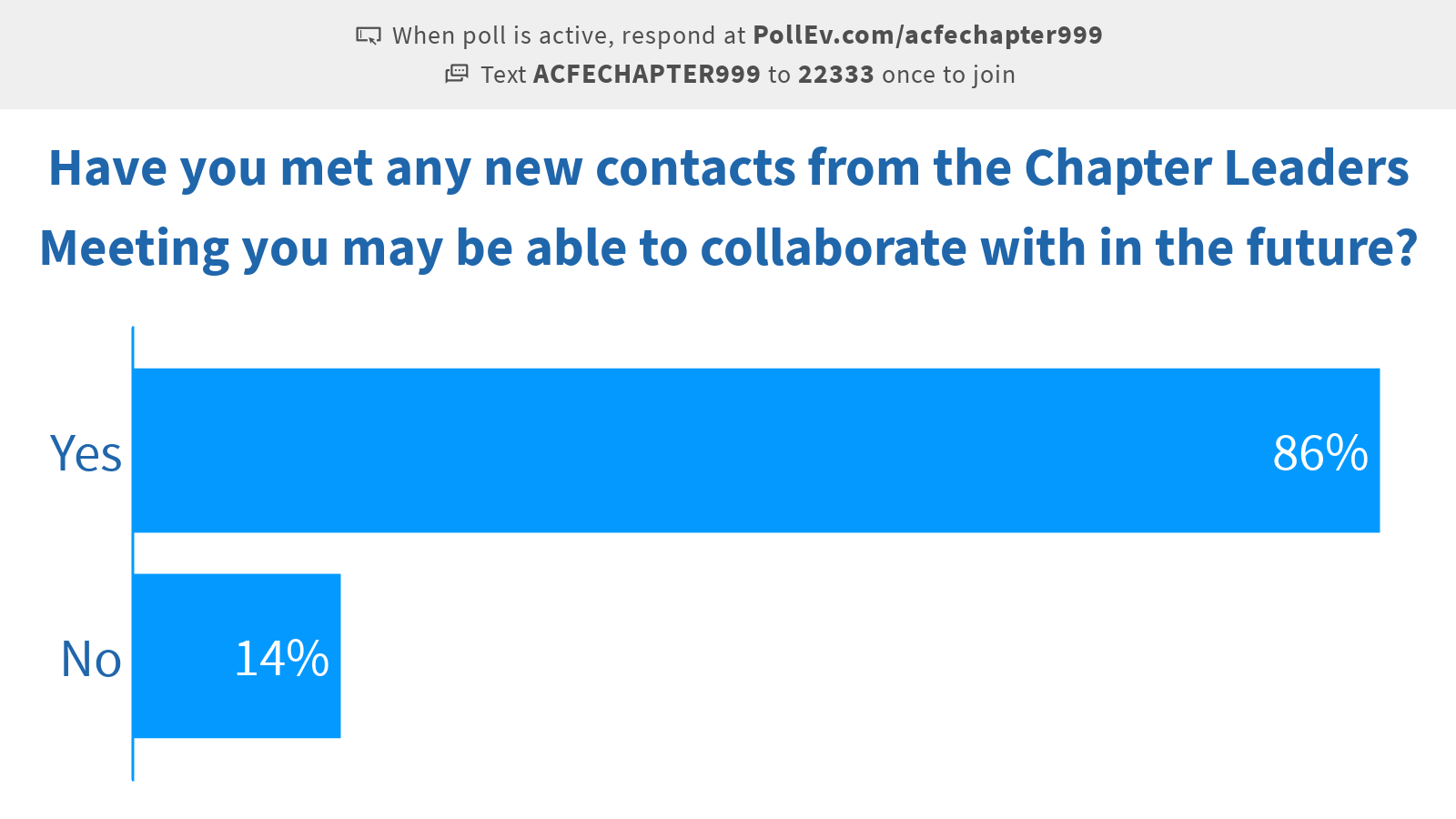 © 2020 Association of Certified Fraud Examiners, Inc.
Wrap Up
Group highlights

Survey
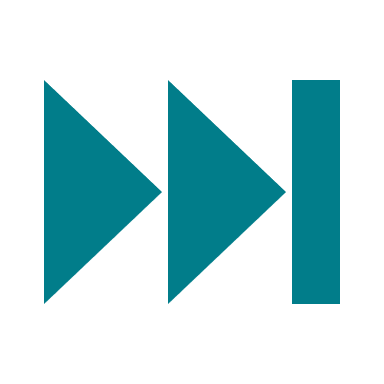 © 2020 Association of Certified Fraud Examiners, Inc.
[Speaker Notes: ? 
10 minutes]
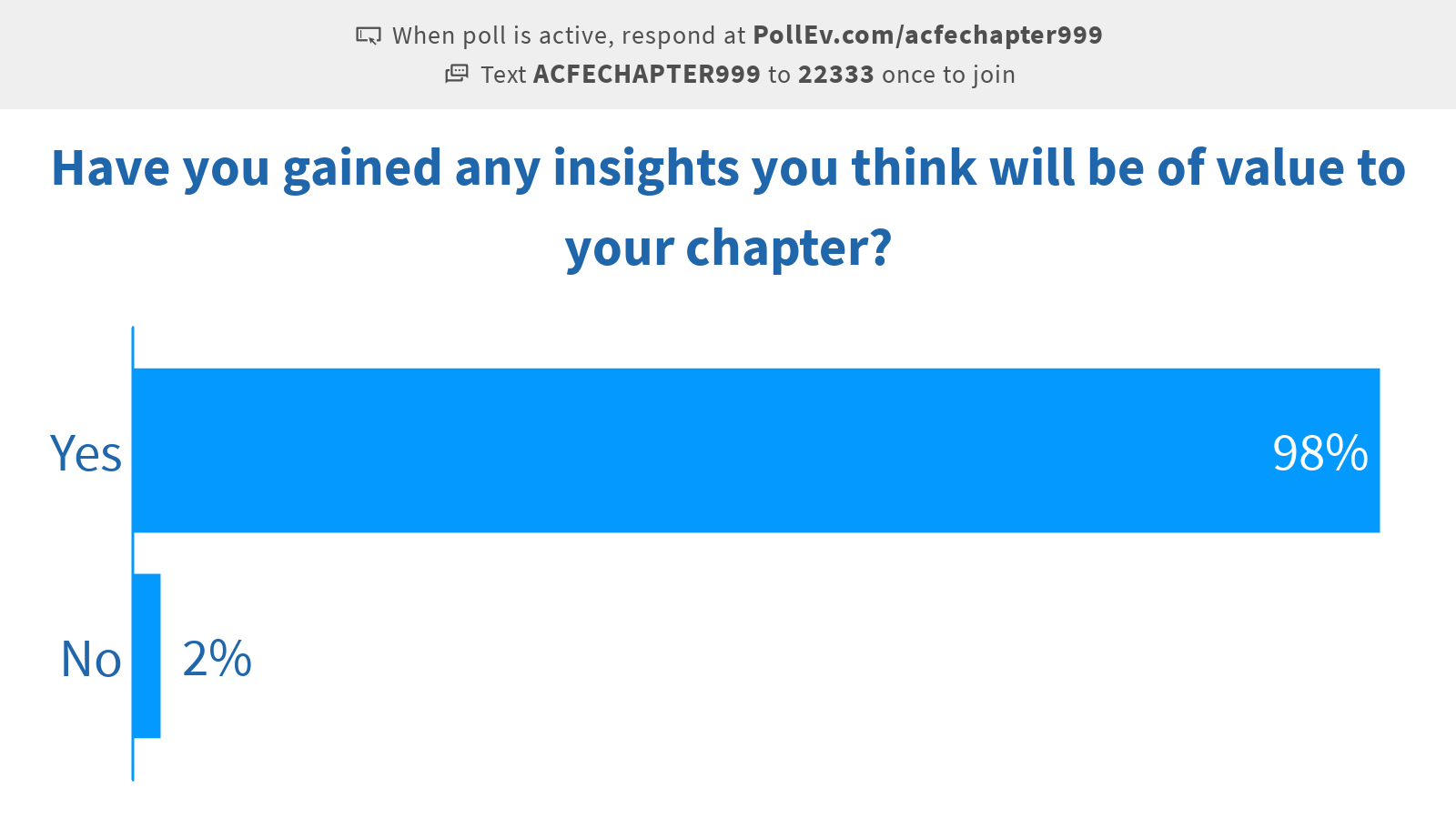 © 2020 Association of Certified Fraud Examiners, Inc.
Resources
Don't Spend 5 Times More Attracting New Customers, Nurture The Existing Ones; Forbes; https://www.forbes.com/sites/jiawertz/2018/09/12/dont-spend-5-times-more-attracting-new-customers-nurture-the-existing-ones/#1efff46c5a8e

Cost of Fraud public awareness campaign website; CostofFraud.com
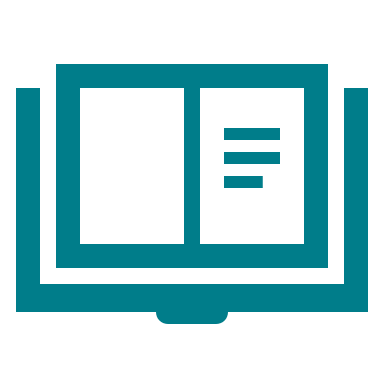 © 2020 Association of Certified Fraud Examiners, Inc.